Les soins palliatifs vers le futur : un retour au corps
Donatien Mallet 
Fédération inter hospitalo-universitaire de soins palliatifs
CHU de Tours- CH Luynes, 
novembre 2019
Une médecine efficace mais… « borgne et manchot »
Une unité en son corps
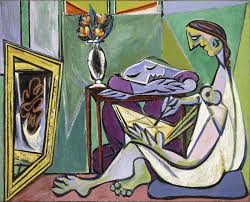 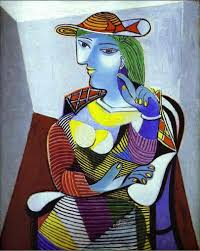 Un corps uni
Un corps vécu
Un corps vivant
Un corps médicalisé
Quelques pistes pour la clinique
Un corps vécu
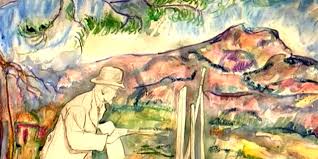 Un corps vivant
Un corps médicalisé
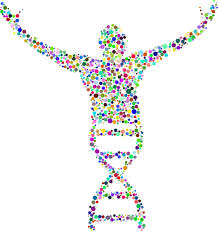 Pistes pour le soignant
Reconnaitre le  corps comme premier, pluriel, paradoxal
Avoir / Être ; Dominé / dominant ; Unique / commun ; Infranchissable / résonnance, analogie ;  Fini / ignore la mort….
Prêter attention à son propre éprouvé en son corps
Réintégrer, par une approche interdisciplinaire,
   la démarche scientifique  dans une perception 
   plus ample de l’existence
Expliquer
Interpréter
Décrire
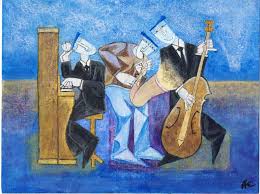 En pistes de conclusion
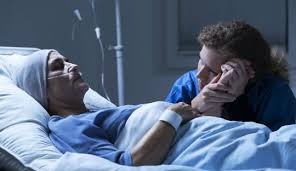 Le corps : 
Fondation première de la condition humaine, 
    destinée inaugurale et finale à assumer
Don originel et donné possible
Témoigner, non par des lois ou des discours, mais par un « corps à corps » que le corps, même fragile et vulnérable, demeure l’ultime trace d’une commune et énigmatique humanité, d’une communauté de destinées qui impose respect et solidarité